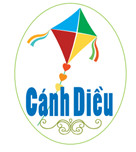 Tiết 22
 - Đọc nhạc: Ôn tập Bài đọc nhạc số 5
 - Nhạc cụ: Ôn tập bài hoà tấu và bài tập tiết tấu
 - Hát: Ôn tập bài Mùa xuân em tới trường
I. Đọc nhạcÔn tập Bài đọc nhạc số 5
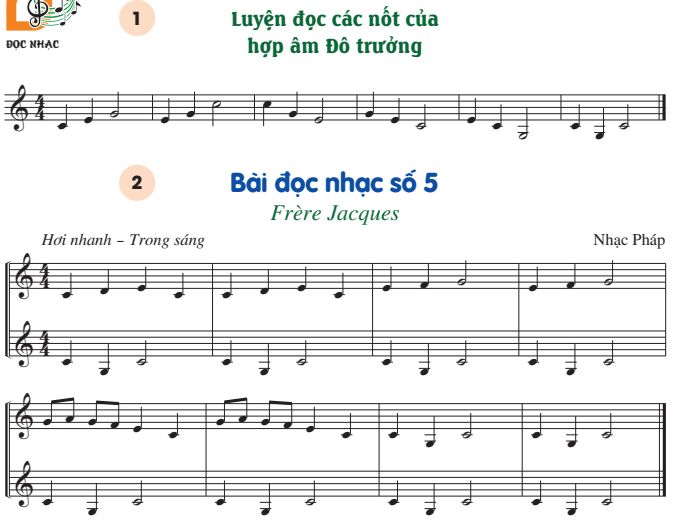 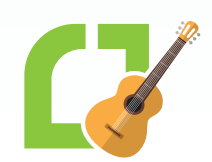 II. Nhạc cụÔn tập bài hoà tấu và bài tập tiết tấu
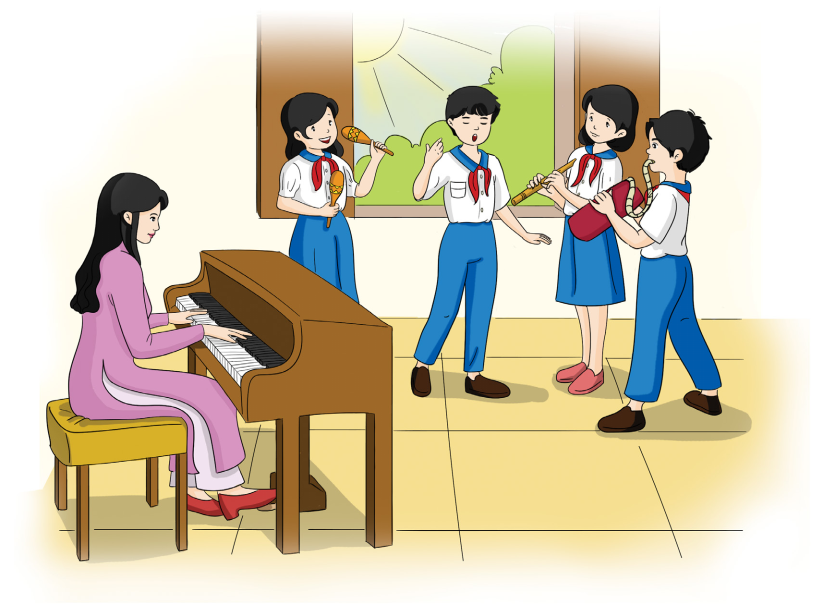 1. Ôn tập bài hoà tấu
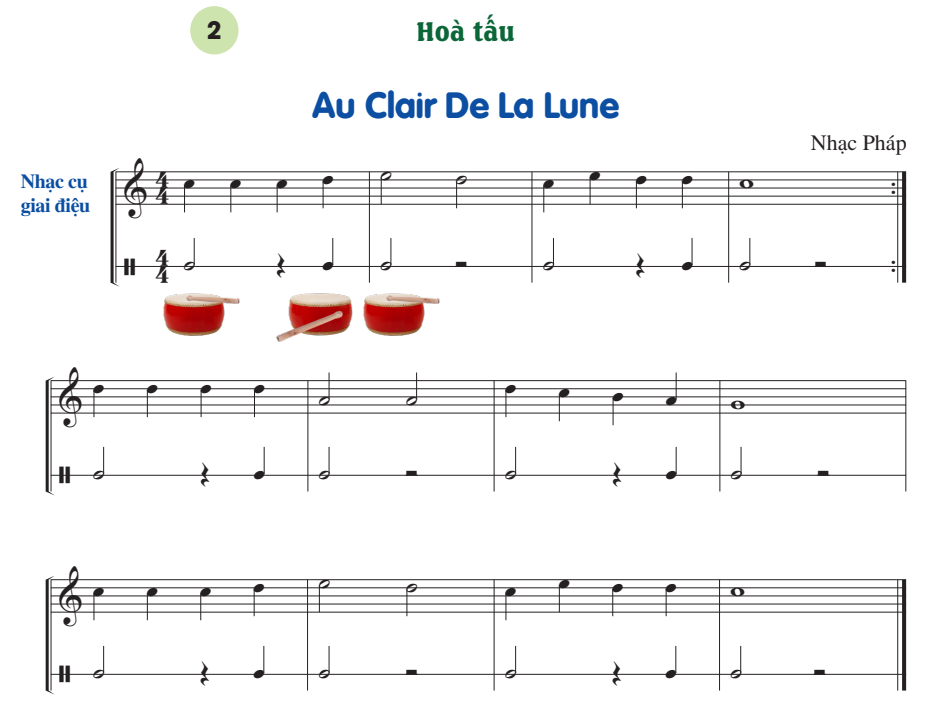 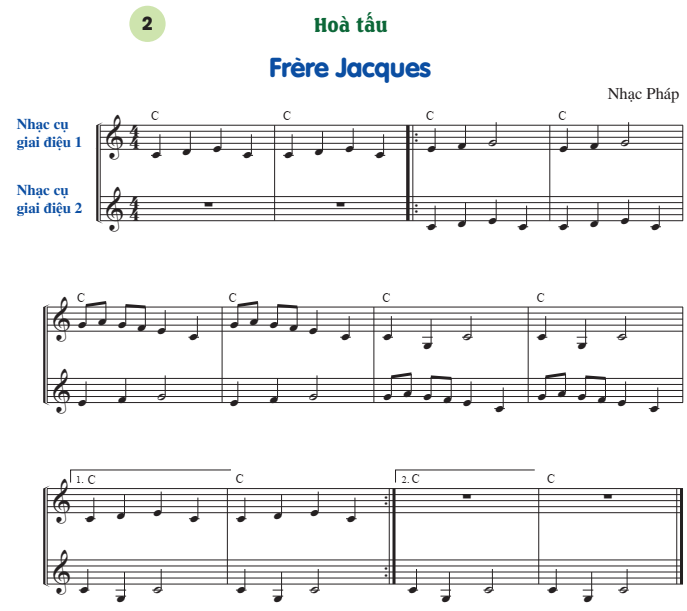 BÈ KÈN PHÍM 1
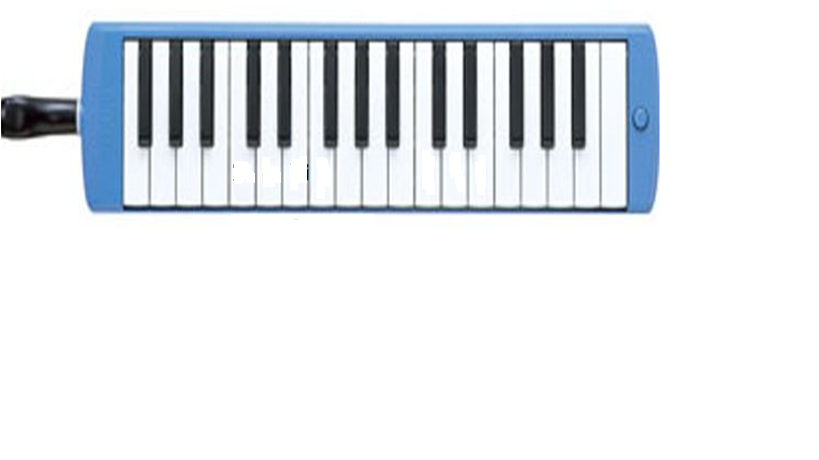 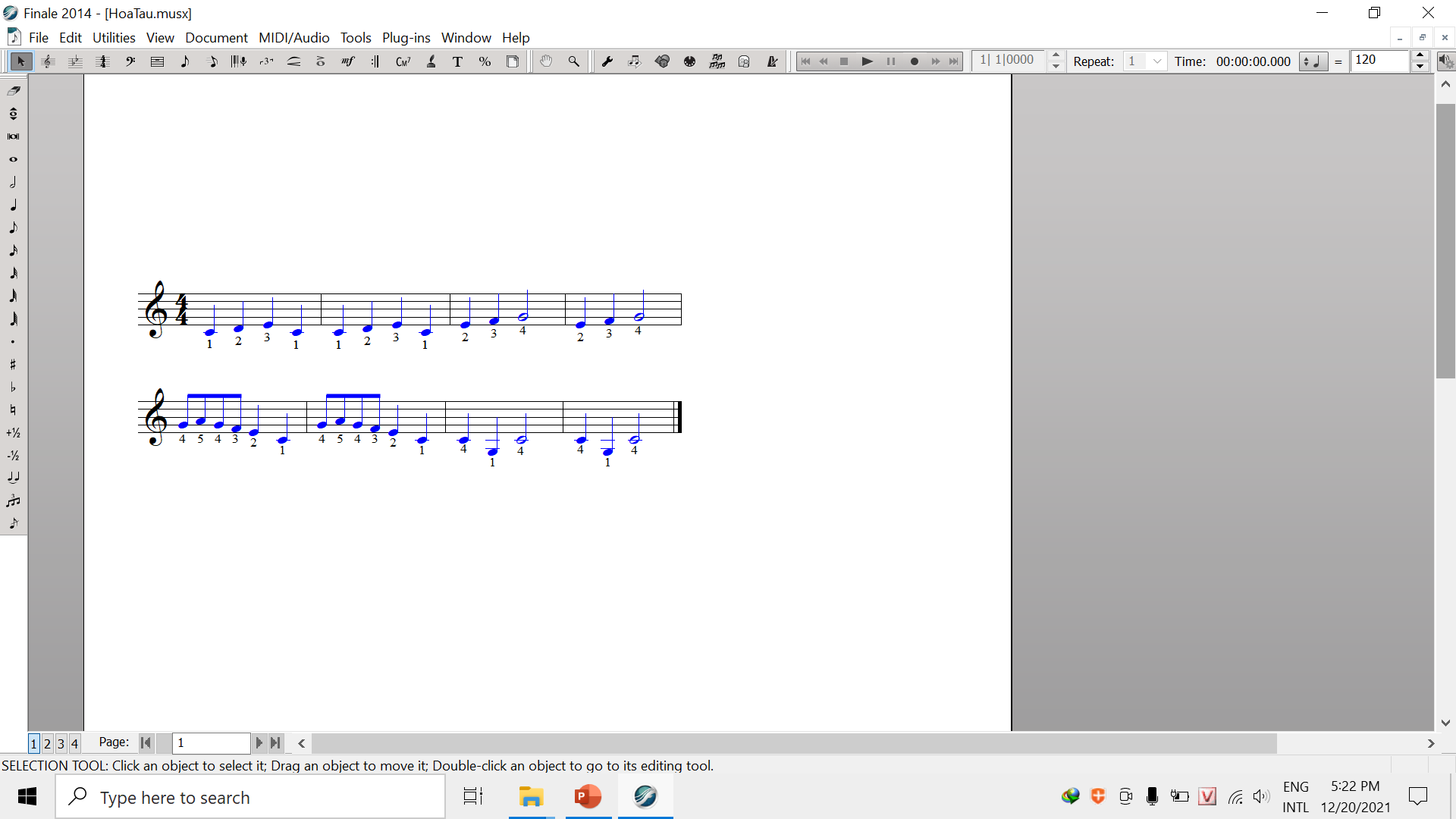 1+2
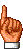 3
2
1
4
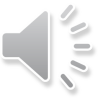 3
2
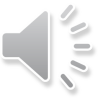 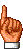 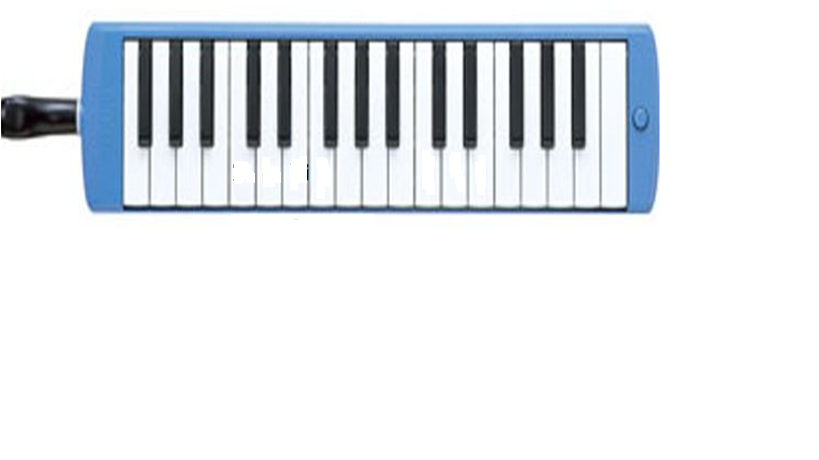 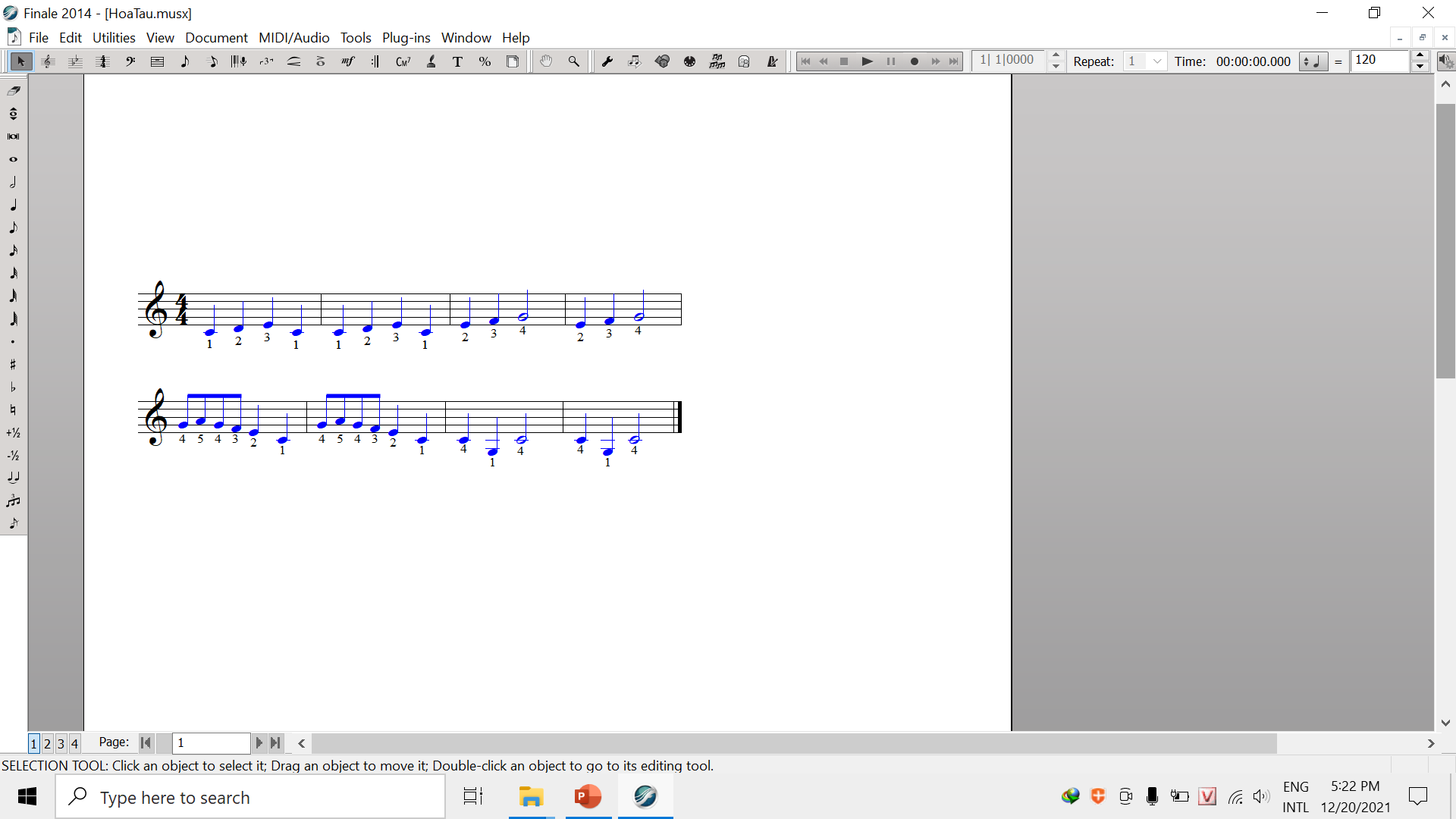 3+4
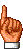 1
5
3
2
4
4
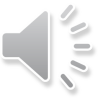 1
BÈ KÈN PHÍM 2
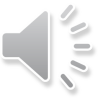 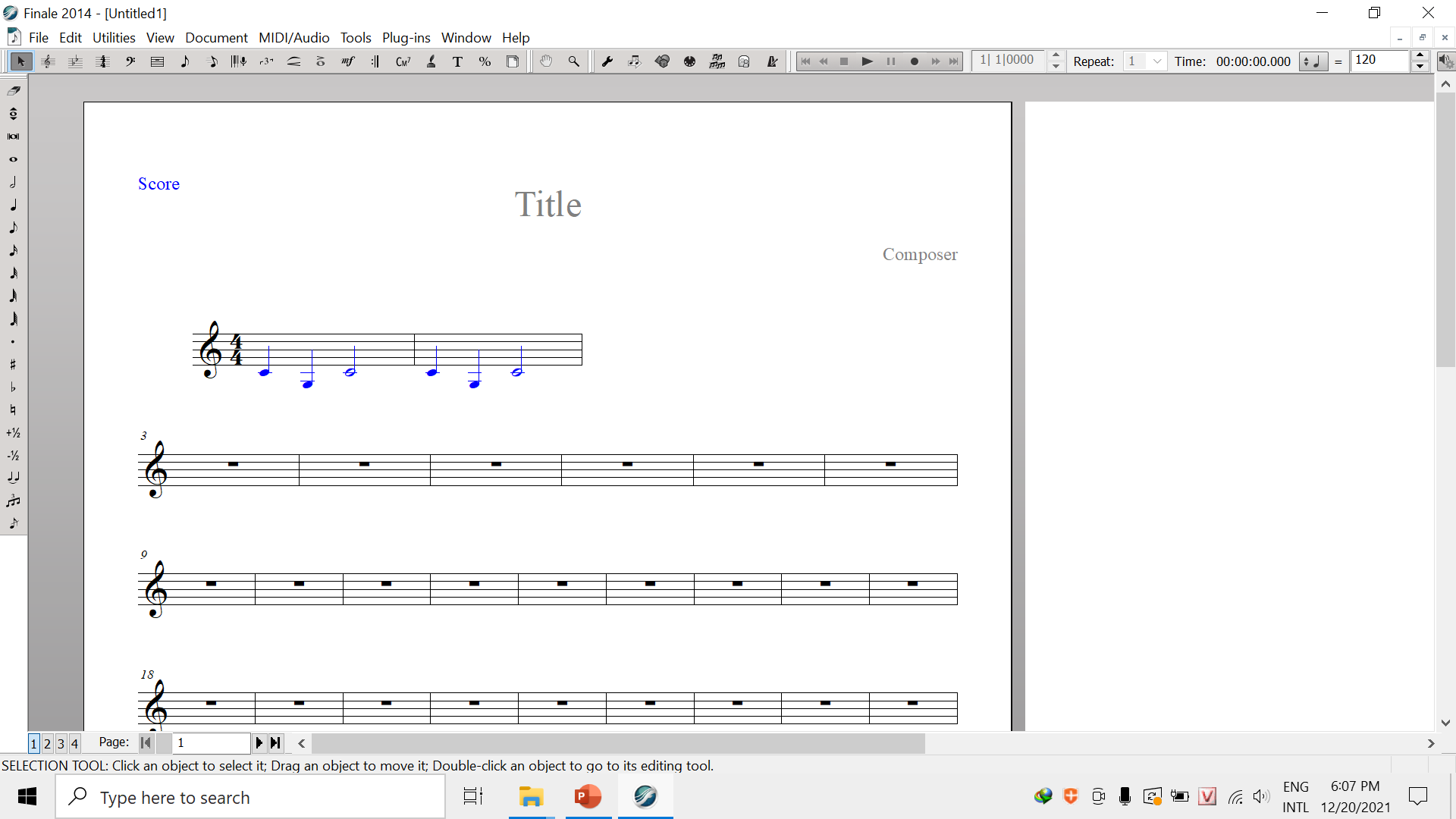 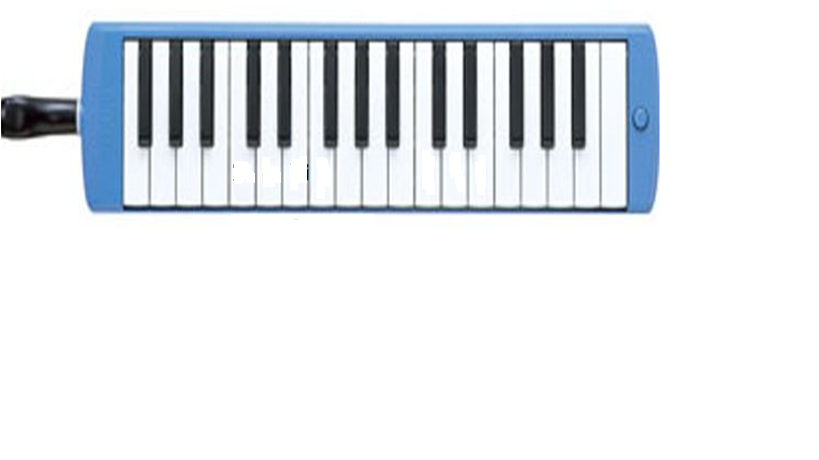 4
1
(Lặp đi lặp lại 4 lần nét nhạc trên)
BÈ ĐỆM HỢP ÂM
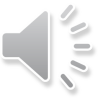 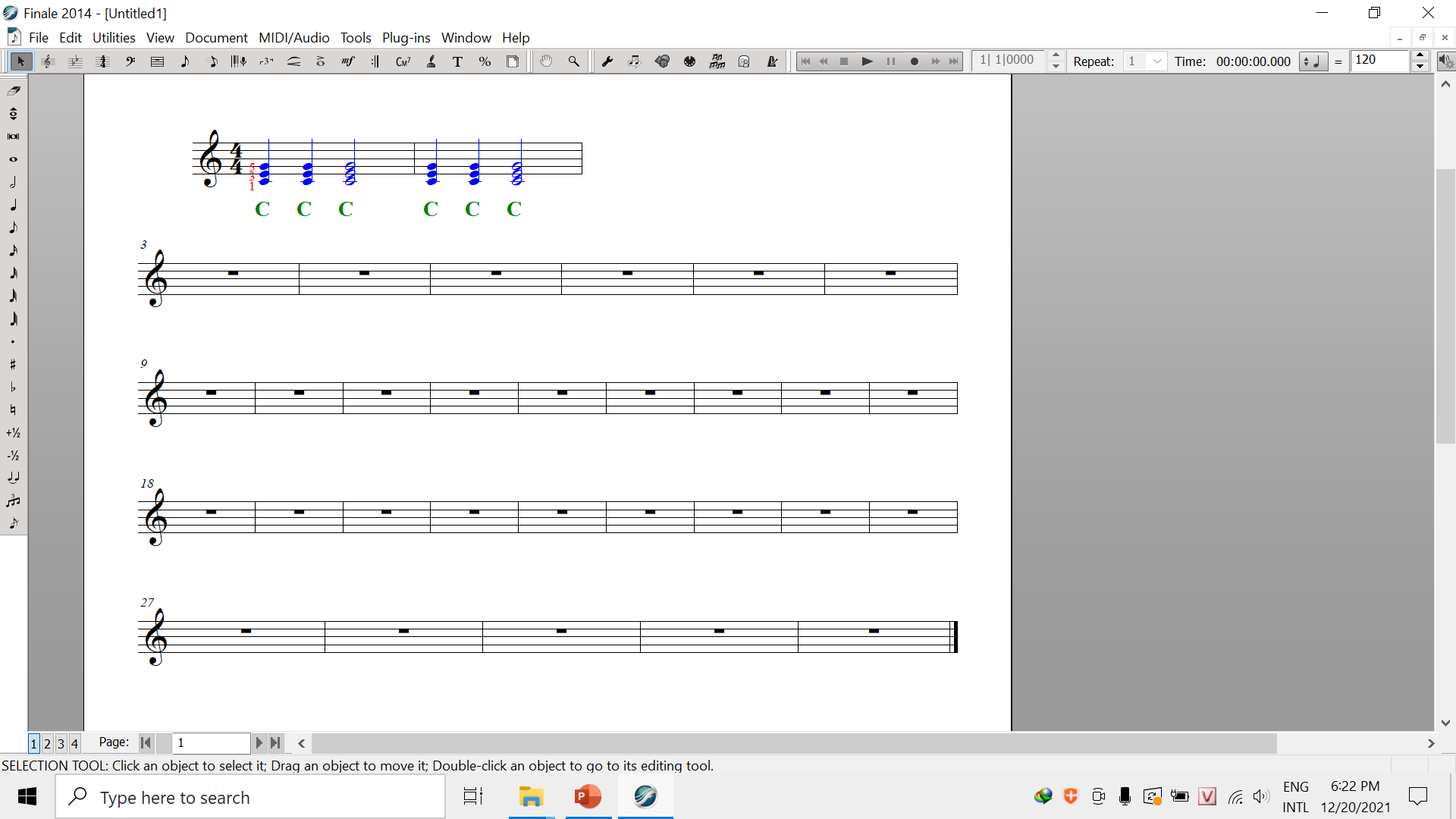 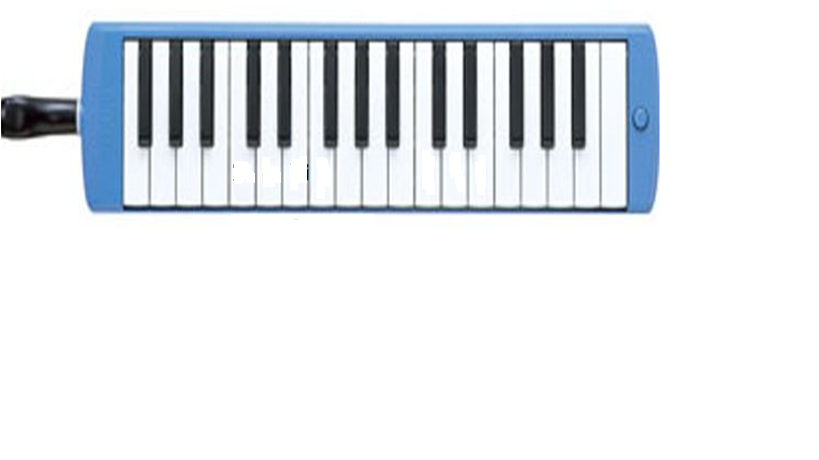 3
5
1
(Lặp đi lặp lại 4 lần âm hình trên)
HOÀ TẤU
Chơi hai lần nối tiếp nhau
Bè 2 vào sau Bè 1 hai nhịp.
2. Ôn tập bài tập tiết tấu
Ứng dụng đệm cho bài hát Mùa xuân em tới trường
III. Hát:  Ôn tập bài Mùa xuân em tới trường
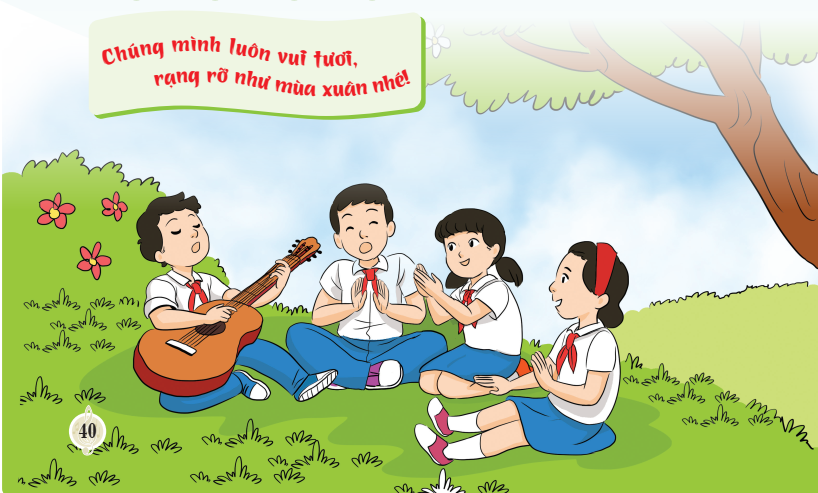 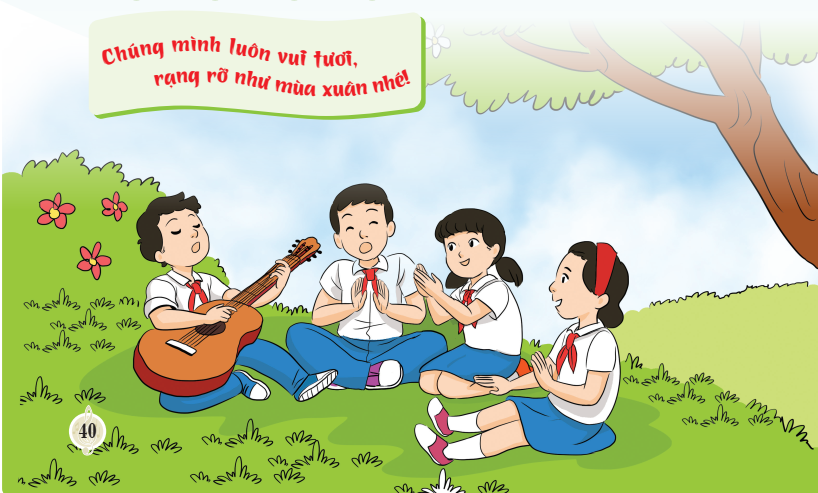 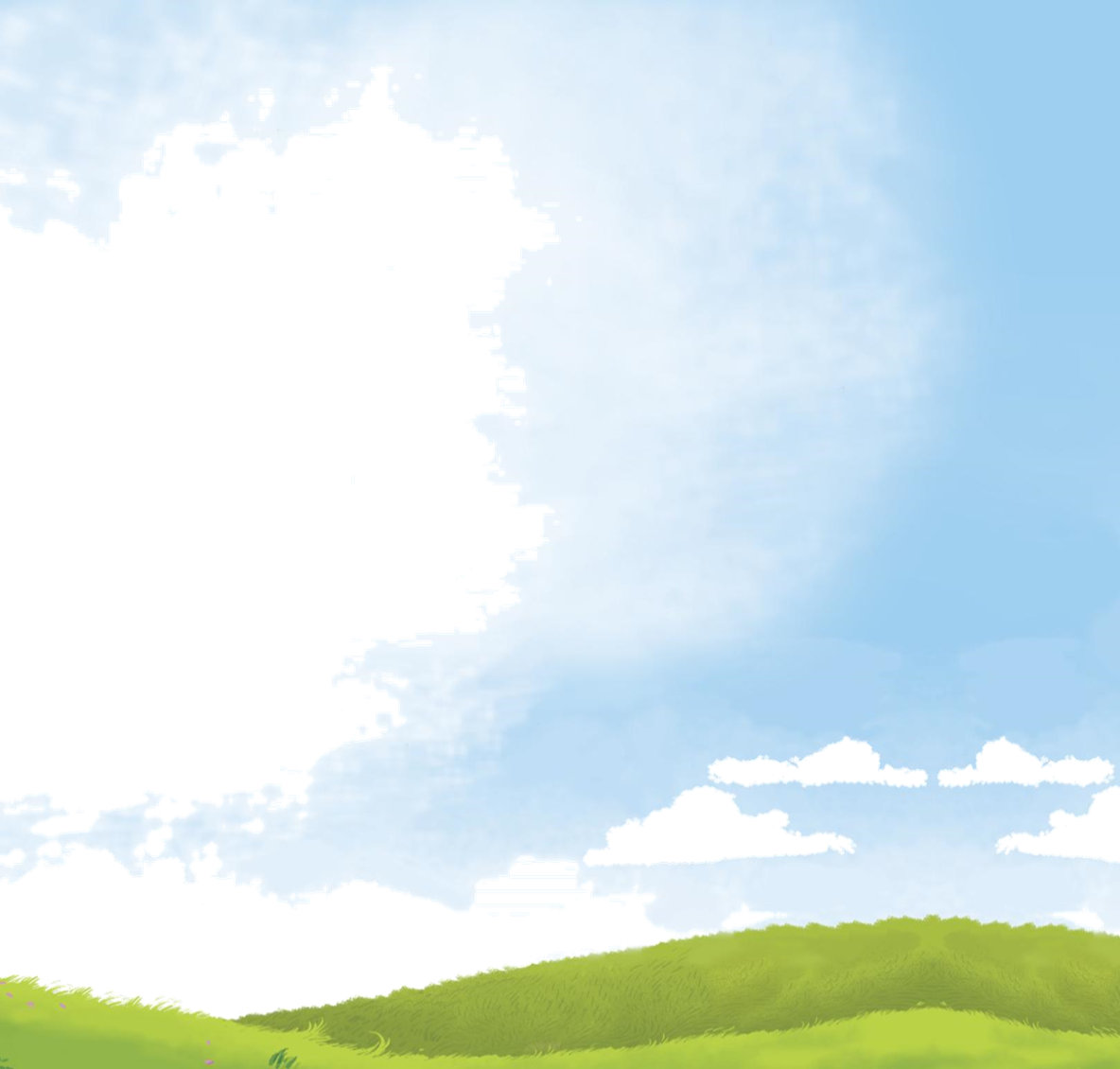 Dặn dò về nhà
- Ôn tập các nội dung đã học ở Chủ đề 5
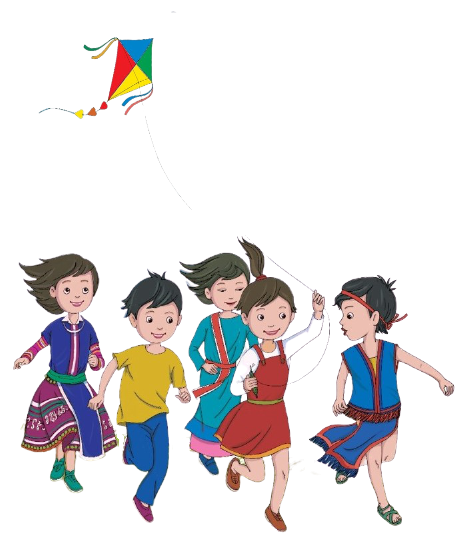